The Communication Process
How do I build relationships with others?
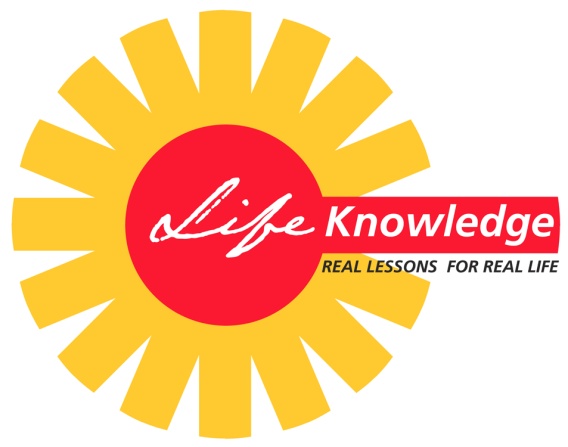 HS 55
Stage Two of DevelopmentWE
LifeKnowledge®
Three components of quality communication
1. Deliver:
- to give the verbal or non-verbal information to someone else
Objective 1
HS 55 TM A1
LifeKnowledge®
Three components of quality communication
2.  Interpret:
- decoding and understanding the information that is given
Objective 1
HS 55 TM A2
LifeKnowledge®
Three components of quality communication
Receive:
- to get the verbal or non-verbal information from someone else
Objective 1
HS 55 TM A3
LifeKnowledge®
There are two types of communication.Those are verbal and non-verbal communication.
Objective 2
HS 55 TM B1
LifeKnowledge®
Verbal spoken communication
Voice fluctuation, not monotone 

	Speed or rate; how fast you talk
		Clarity and articulation
Objective 2
HS 55 TM B2
LifeKnowledge®
Non-verbal body language and expressions
Hand gestures—not too big
Feet—not moving too much or too little
Facial expressions
Posture
Eye contact
Movement
LifeKnowledge®
Objective 2
HS 55 TM B3